UKUPNO PONAŠANJE
PREDAVAČ: MITCHELL MESSINA
“Kako zamjećujemo informaciju postaje naše vjerovanje o tome kako izgleda stvarnost. To je informacija iz koje kreće naša aktivnost.”
 
                                              Dr. William Glasser
William Glasser International 2014
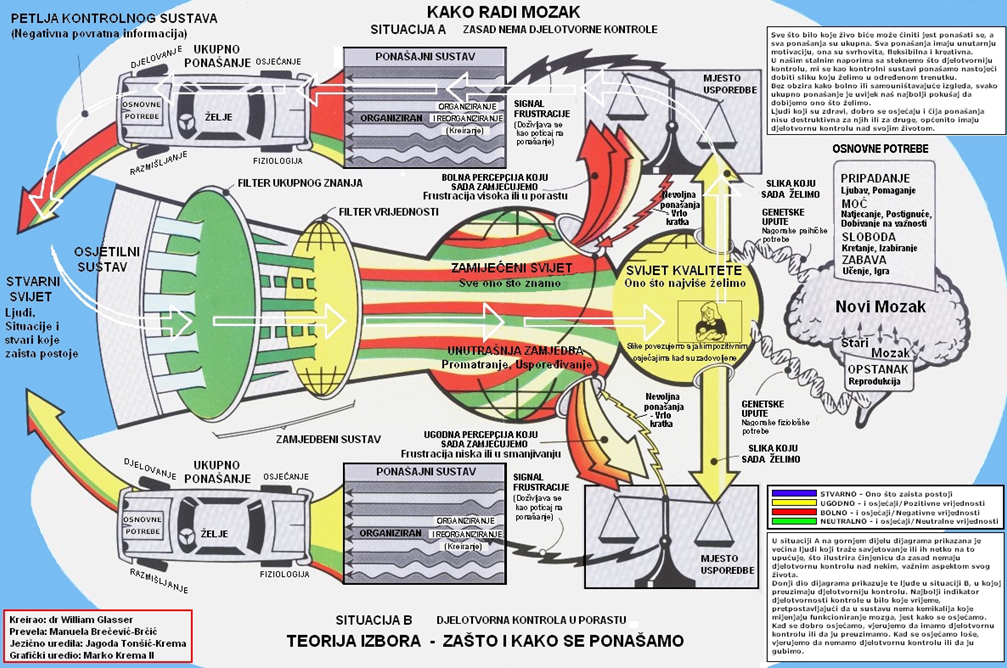 William Glasser International 2014
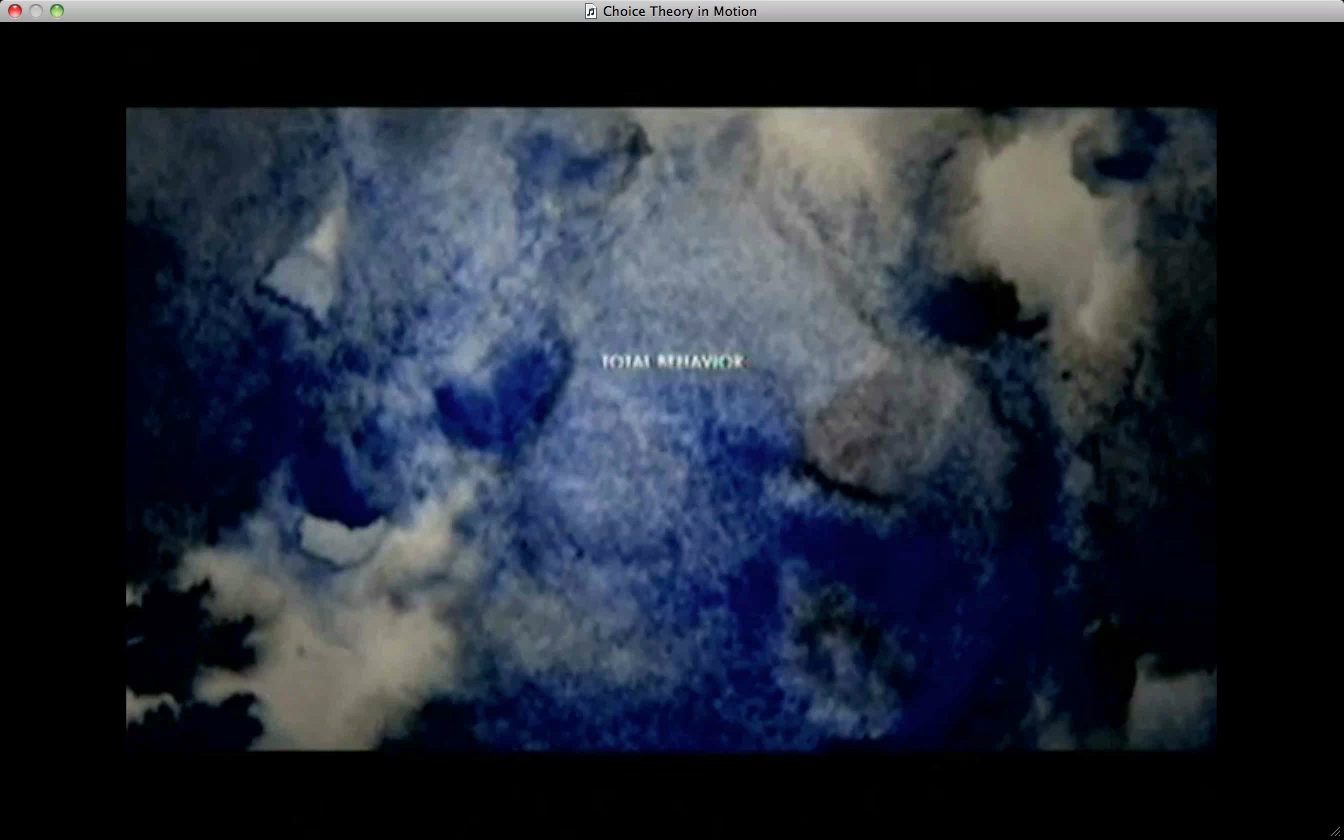 William Glasser International 2014
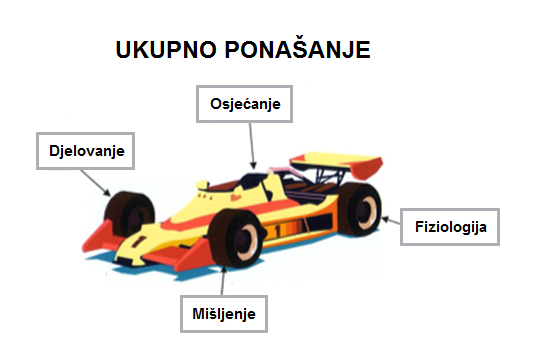 Naše osnovne potrebe su poput motora koji pokreće automobil. Mi smo za volanom, a ono što želimo, određuje smjer u kojem vozimo.. 

Izravnu kontrolu imamo samo nad prednjim kotačima, nad svojom aktivnošću i mišljenjem.

Nemamo izravnu kontrolu nad stražnjim kotačima, nad osjećanjima i fiziologijom našeg tijela. Stoga izabiremo sve svoje aktivnosti i mišljenja,  ali ne možemo izabrati svoje osjećaje i fiziologiju, oni samo slijede naše aktivnosti i misli.
William Glasser International 2014
KAKO UM PrERAĐUJE InformaCIJU
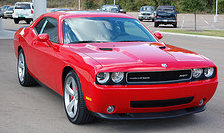 Ponašajni sustav

 Organiziran
Reorganiziran
 Kreativan
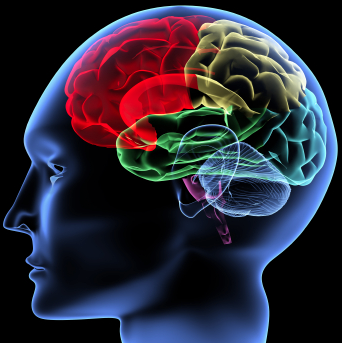 Situacija A
Mjesto usporedbe
KONTROL
NI 

SUSTAV
IZBOR
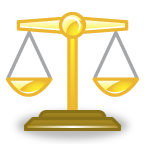 Situacija B
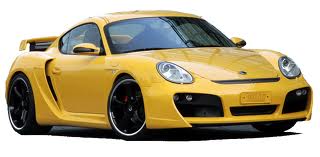 F I L T E R I
S
T
V
A
R
N
I


S
V
I
J
R
T
Ljubav &
pripadanje
Vidim
U
K
U
P
N
O
G

Z
N
A
NJ
A
V
R
I
J
E
D
N
O
S
T
I
Zabava
Čujem
Zamijećeni svijet
Svijet kvalitete
Sloboda
Mirišem
Informacija
Kušam
Moć
Dodirujem
Što dobivam?
Što želim?
William Glasser International 2014
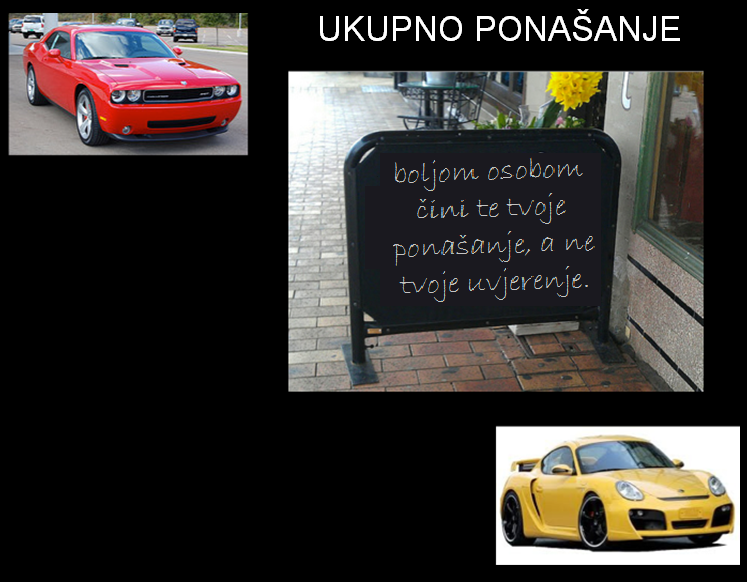 William Glasser International 2014